El Camino de Santiago
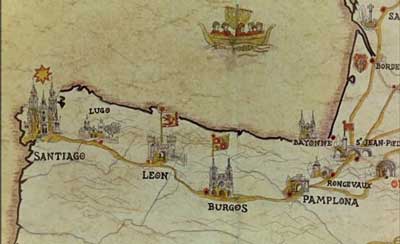 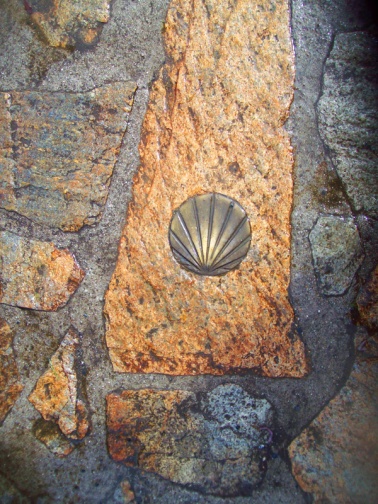 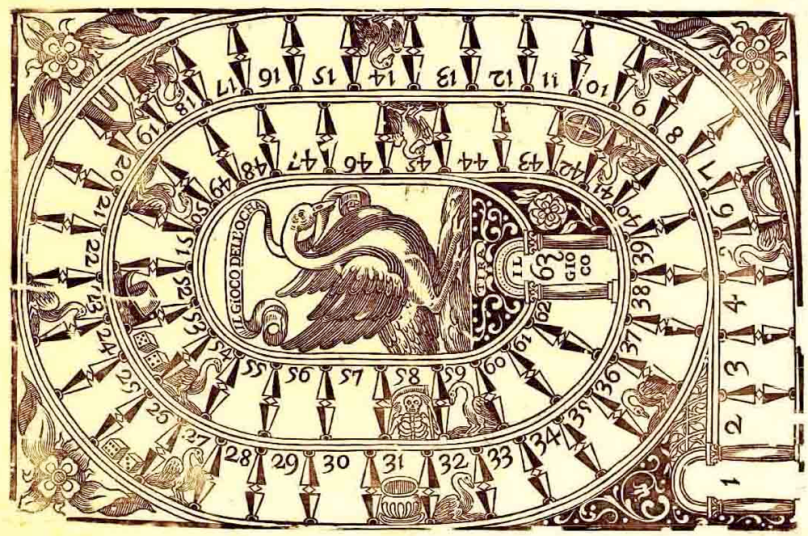 El Camino de Santiago es una ruta que recorren los peregrinos procedentes de todo el mundo para llegar a la ciudad de Santiago de Compostela.
Etapa 1:Saint Jean Pied de Port - Roncesvalles
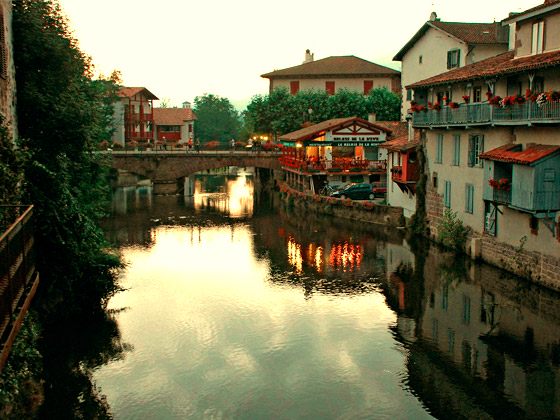 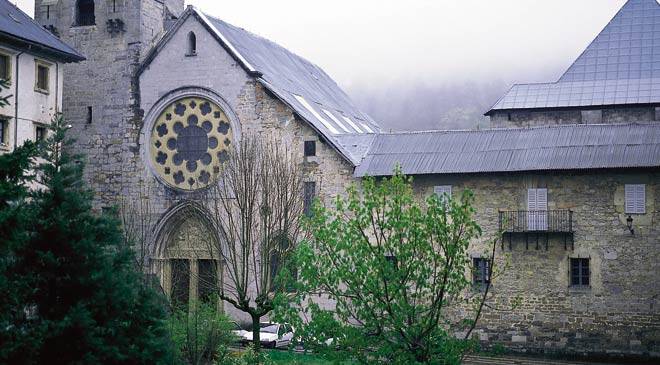 Son 25,7 km
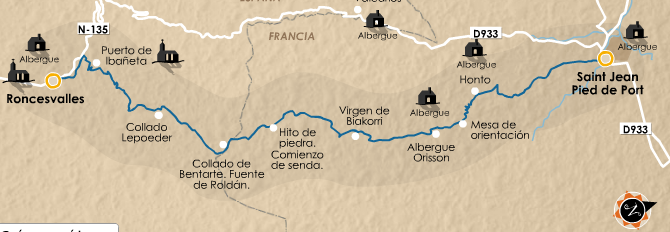 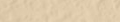 Etapa 2:Roncesvalles - Zubiri
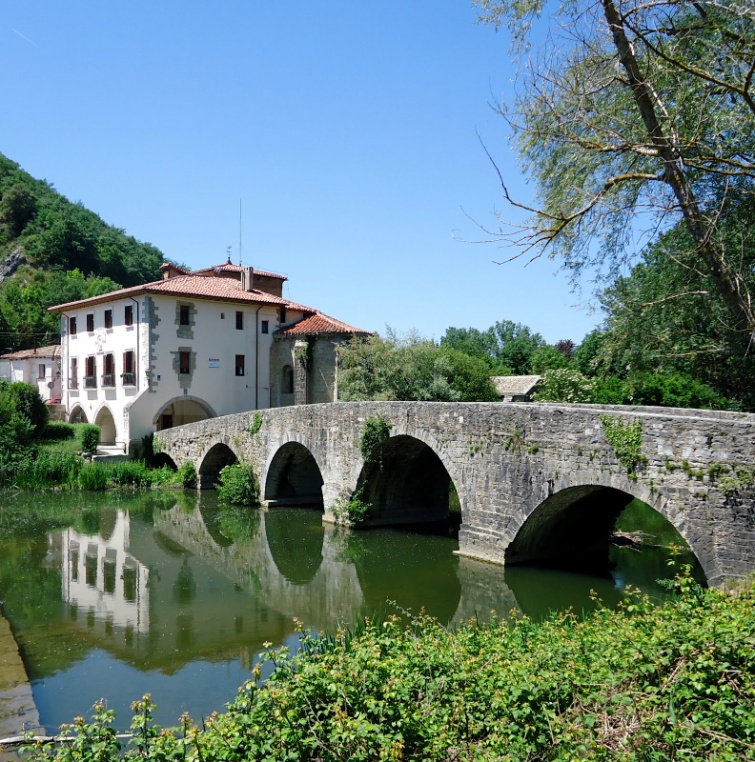 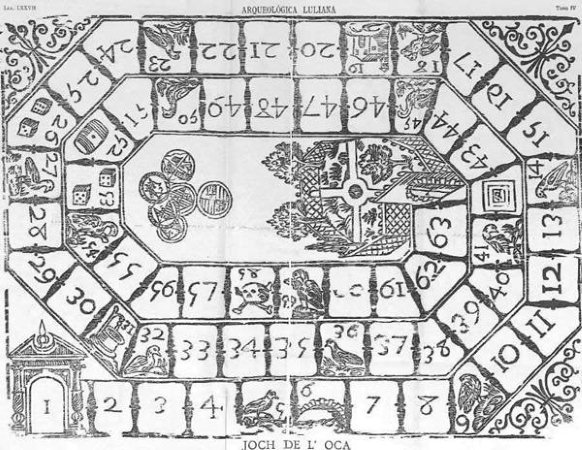 Son 21,5 km
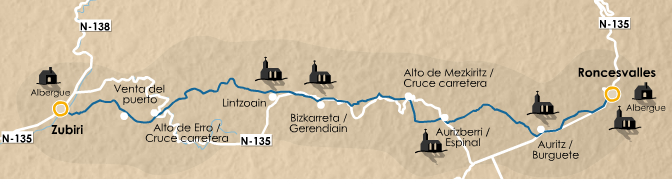 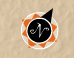 Etapa 3:Zubiri - Pamplona/Iruña
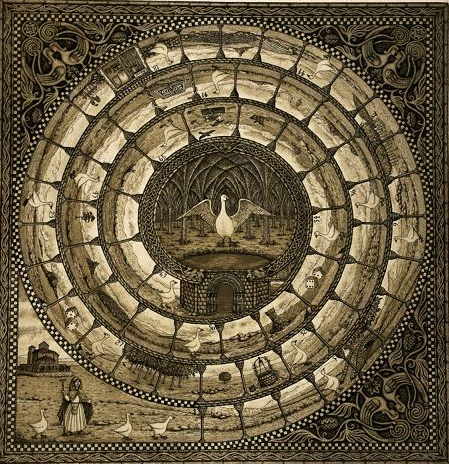 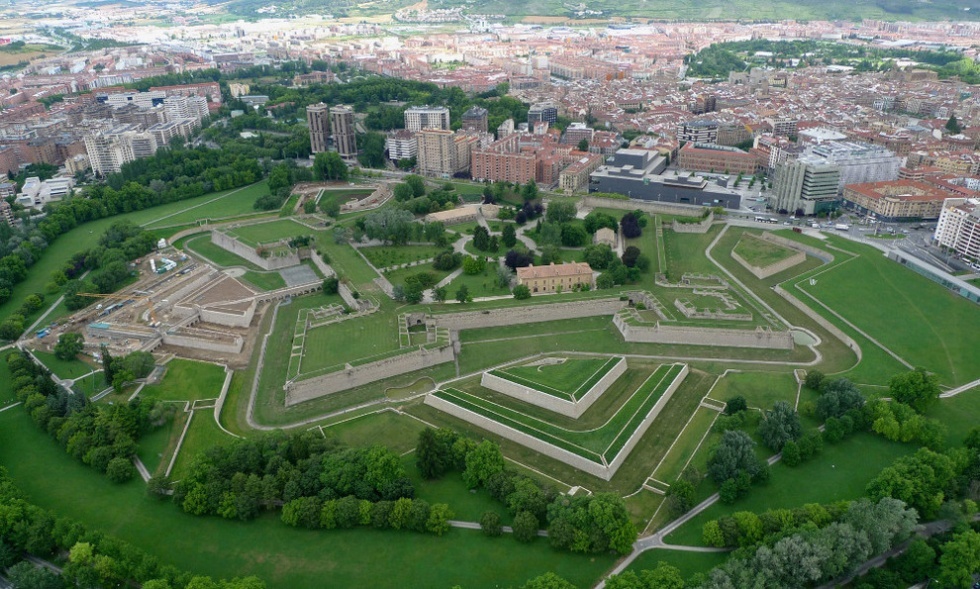 Son 20,4 km
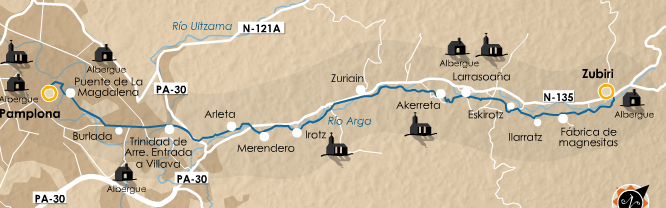 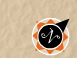 Etapa 4:Pamplona/Iruña - Puente la Reina/Gares
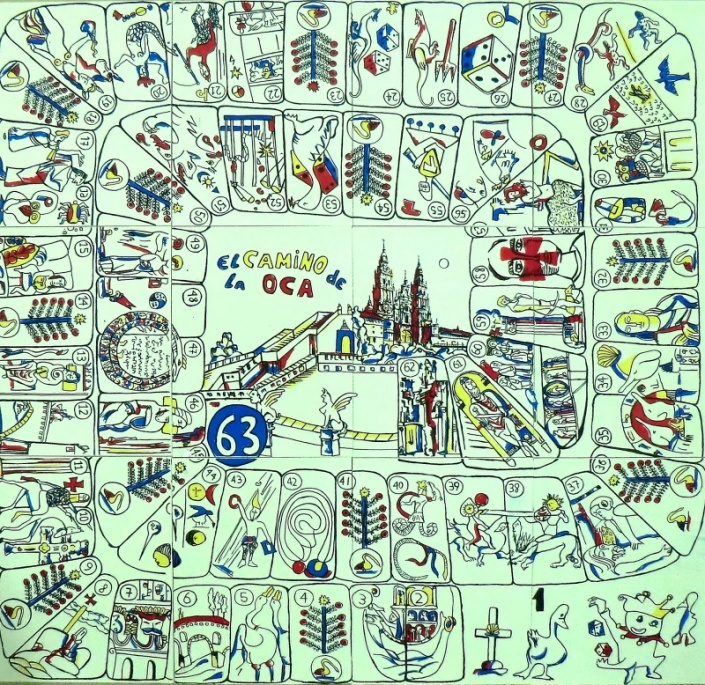 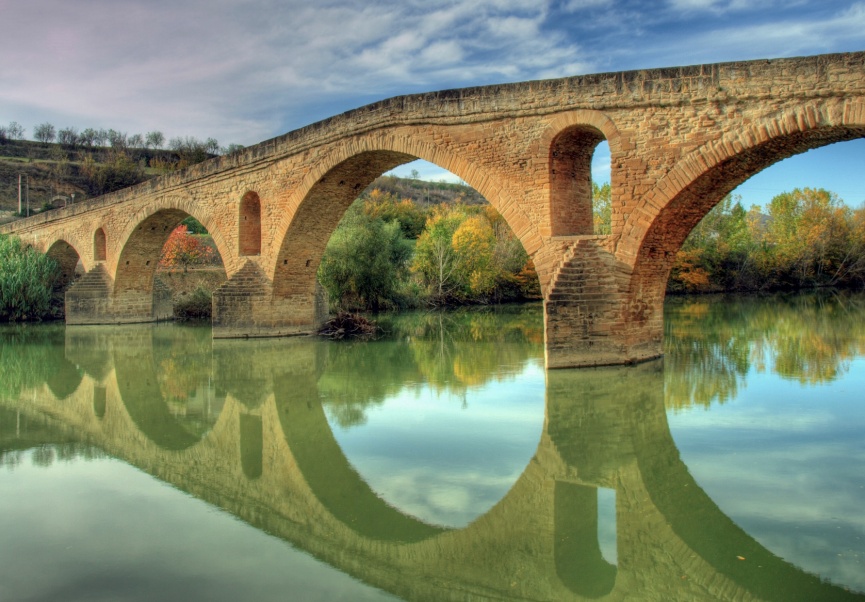 Son 24 km
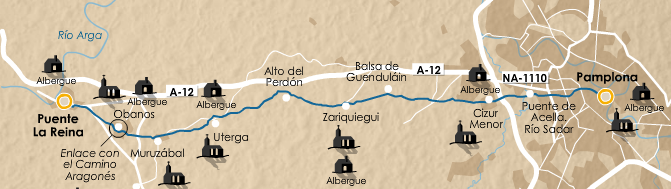 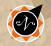 Etapa 5:Puente la Reina/Gares - Estella/Lizarra
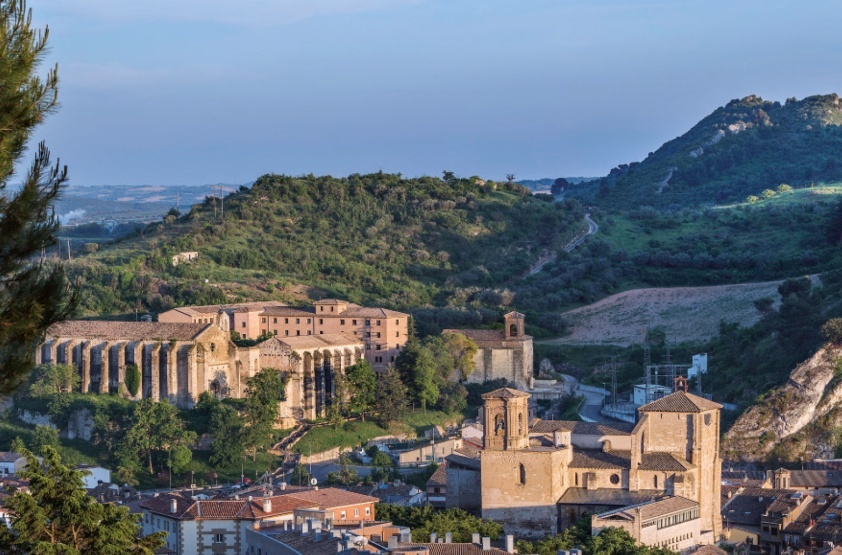 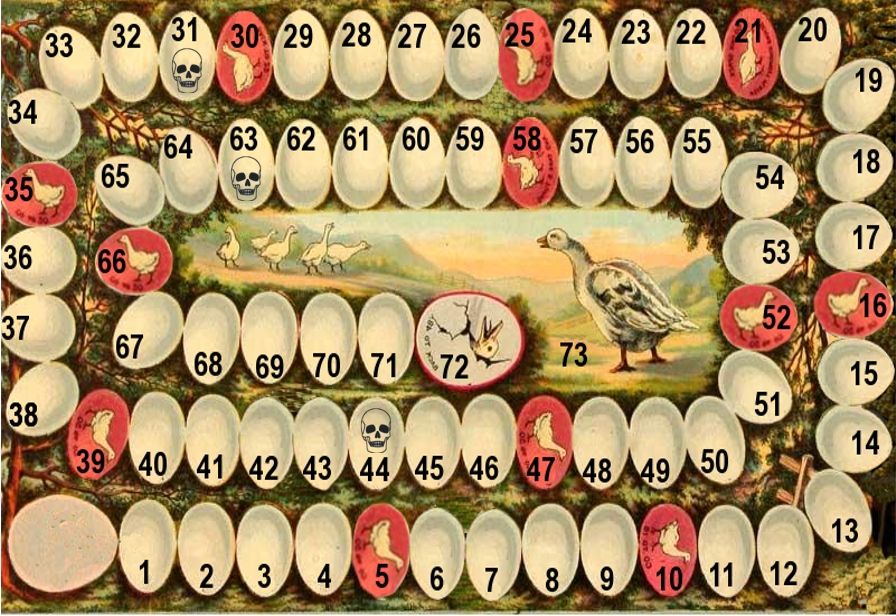 Son 22 km
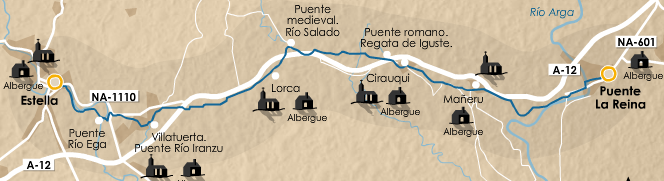 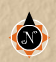 Etapa 6: Estella/Lizarra - Torres del Río
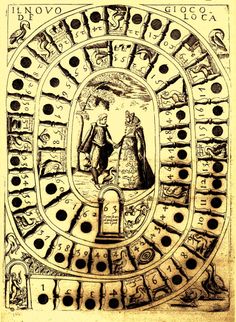 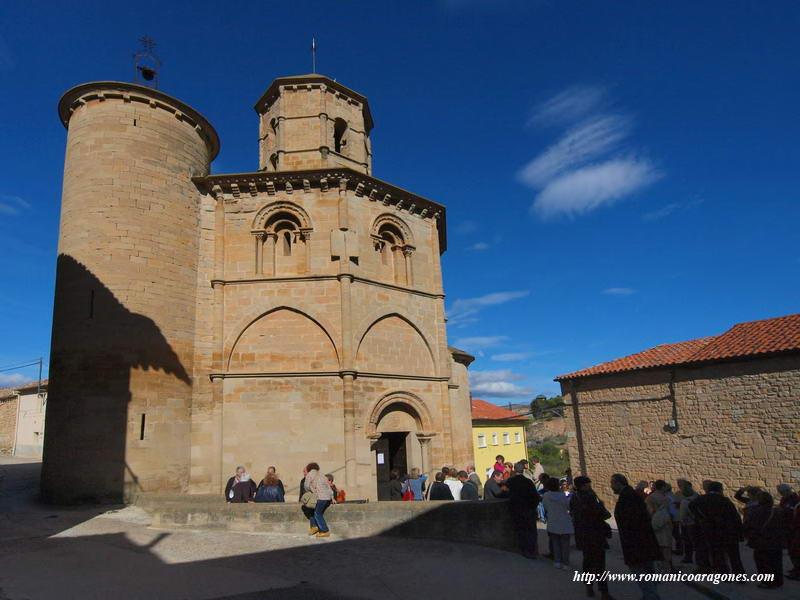 Son 29 km
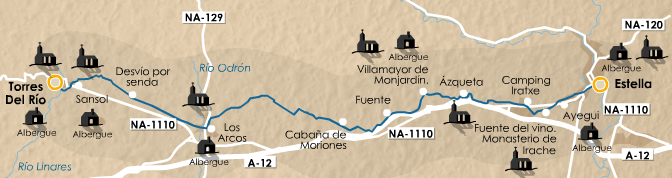 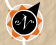 Etapa 7: Torres del Río - Logroño
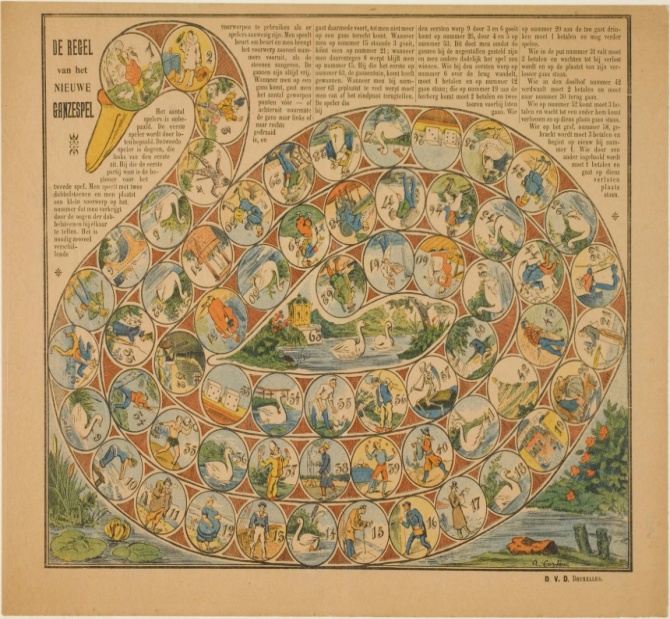 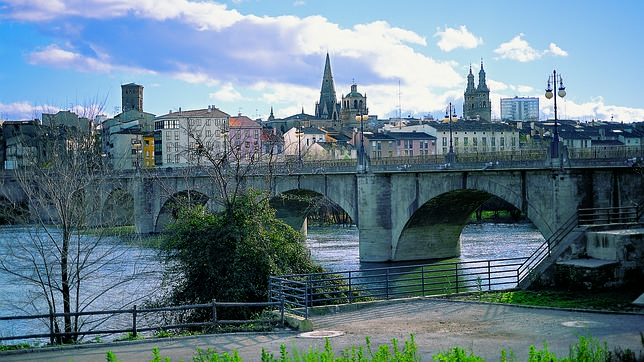 Son 20 km
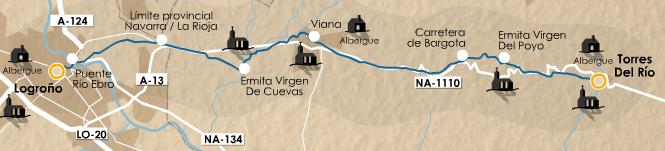 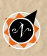 Etapa 8: Logroño - Nájera
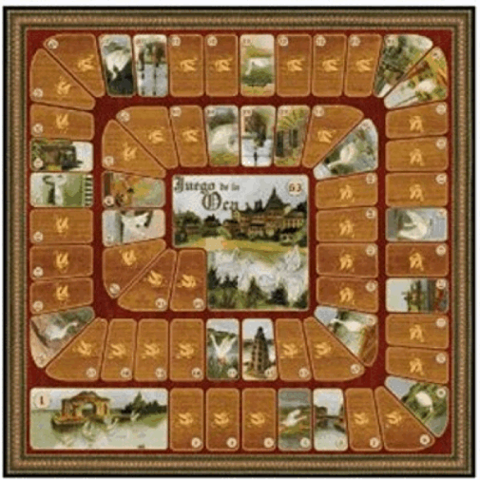 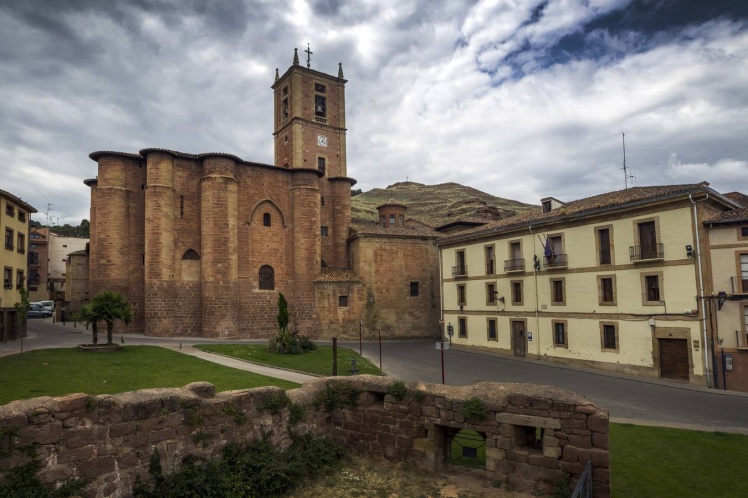 Son 29,6 km
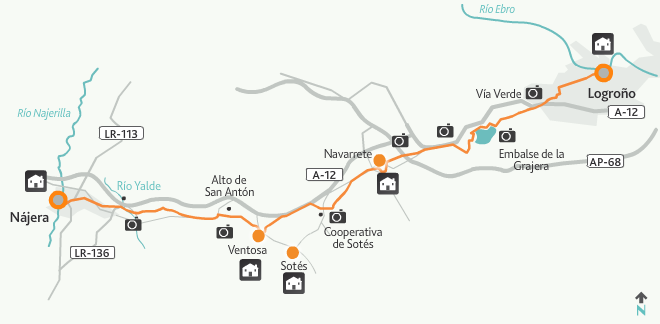 Etapa 9: Nájera - Sto. Domingo de la Calzada
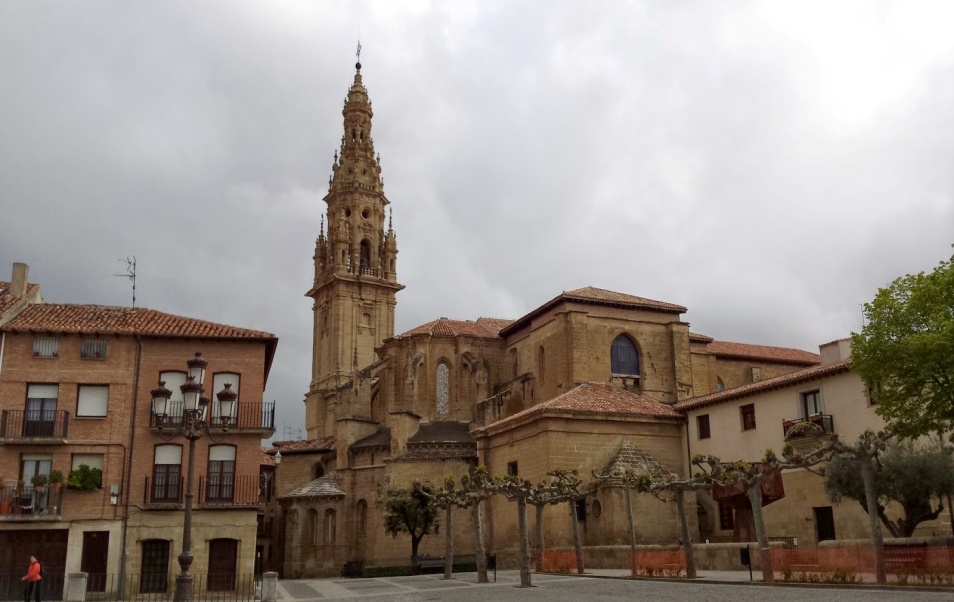 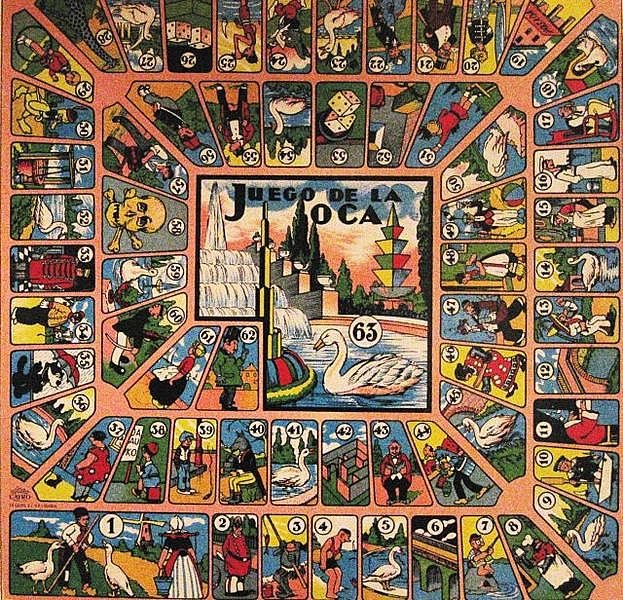 Son 21 km
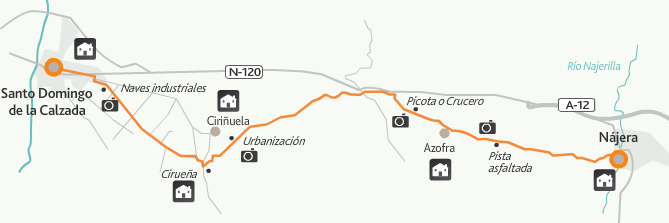 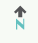 Etapa 10: Sto. Domingo de la Calzada - Belorado
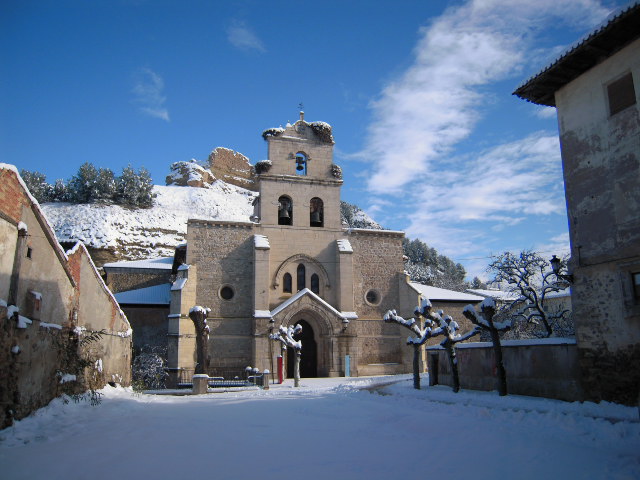 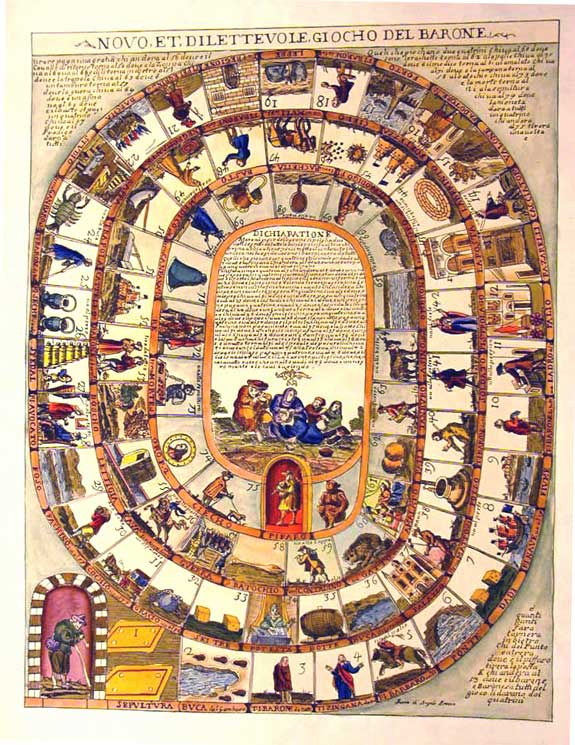 Son 22,7 km
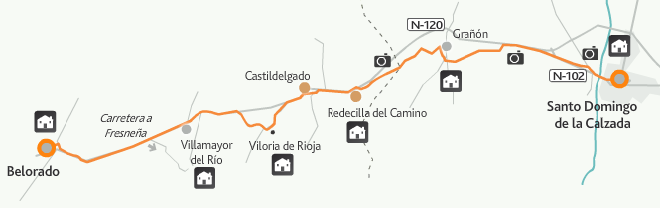 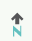 Etapa 11: Belorado - Agés
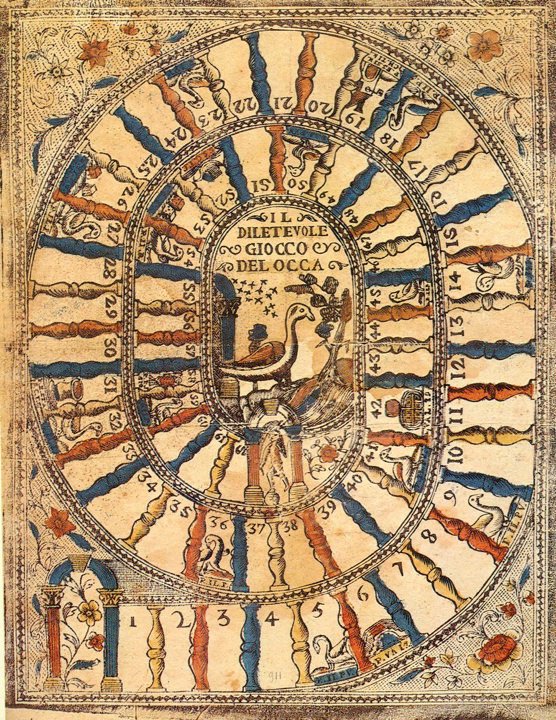 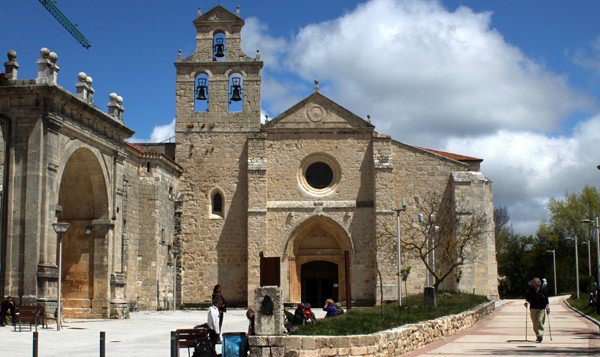 Son 27,4 km
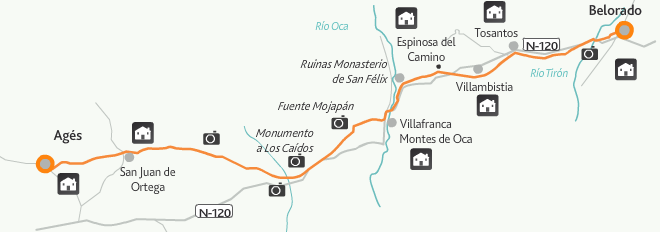 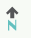 Etapa 12: Agés - Burgos
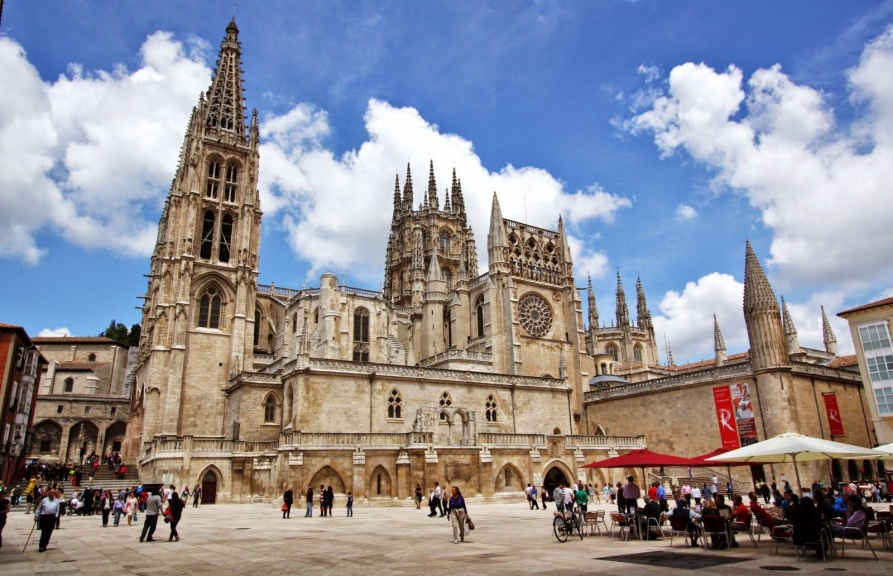 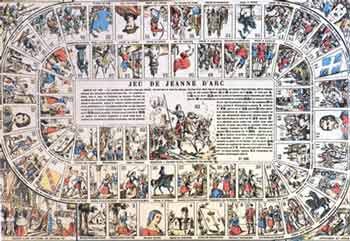 Son 23 km
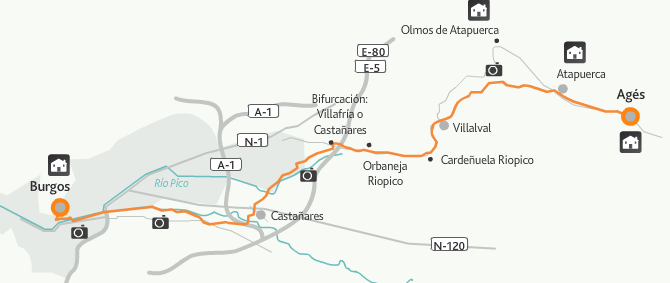 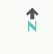 Etapa 18: El Burgo Ranero - León
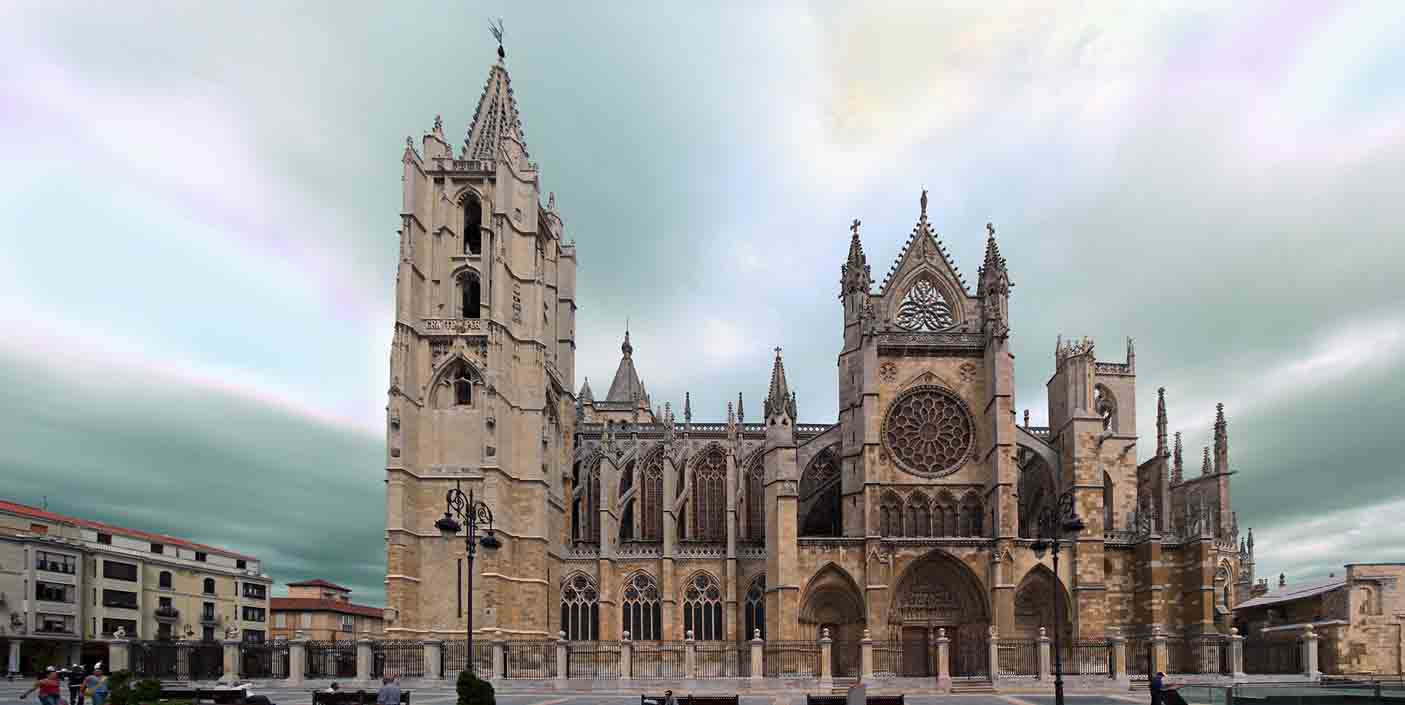 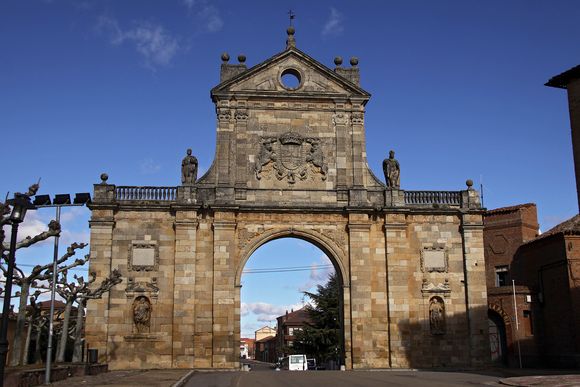 Son 37,1 km
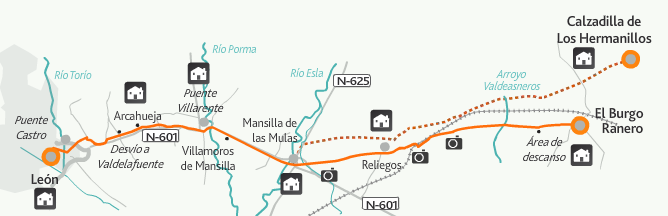 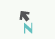 Etapa 20: San Martín del Camino - Astorga
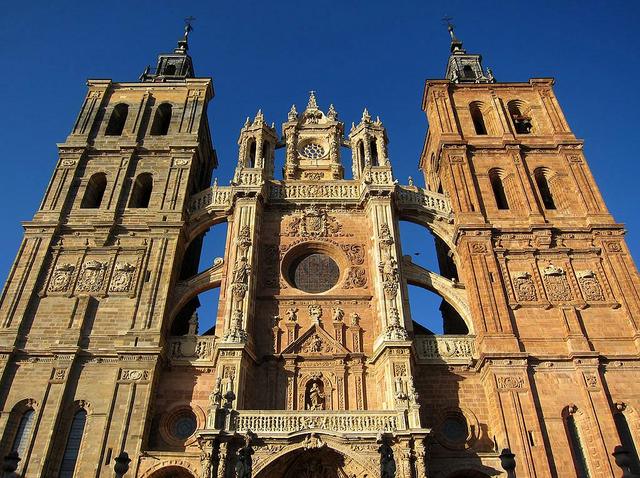 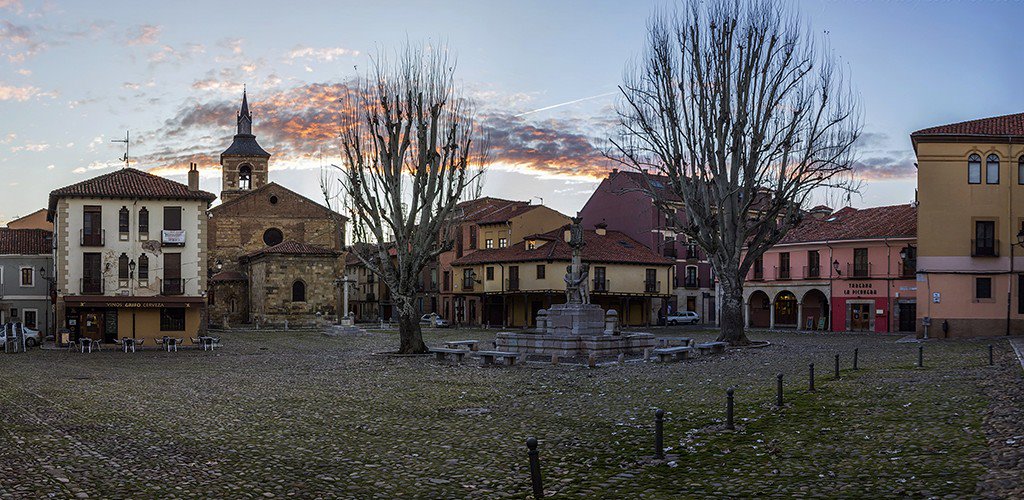 Son 24,2 km
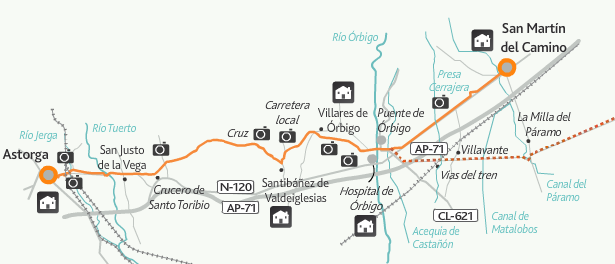 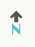 Etapa 23: Ponferrada - Villafranca del Bierzo
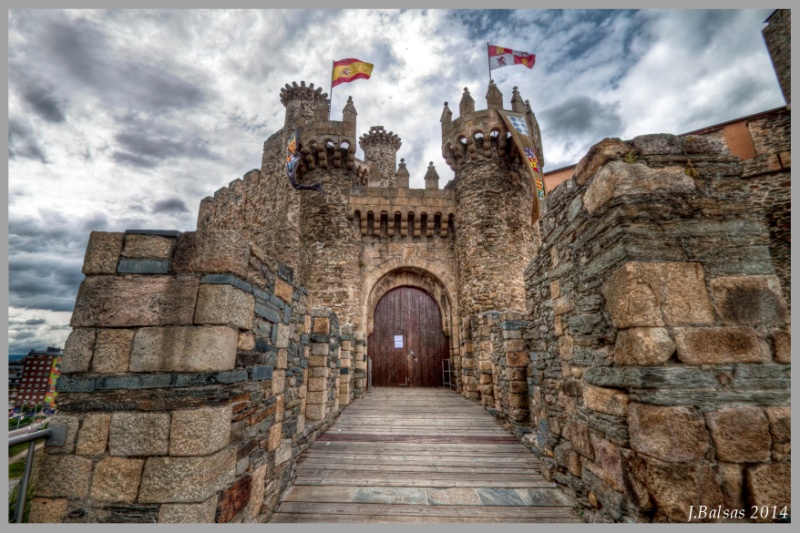 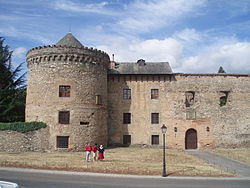 Son 24,1 km
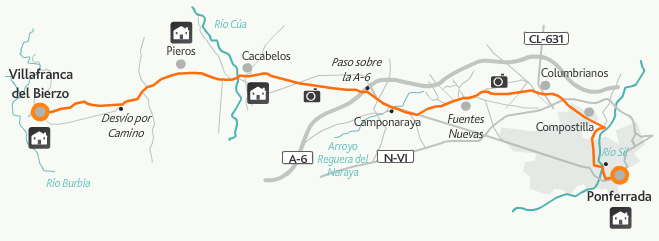 Etapa 31: Pedrouzo - Santiago de Compostela
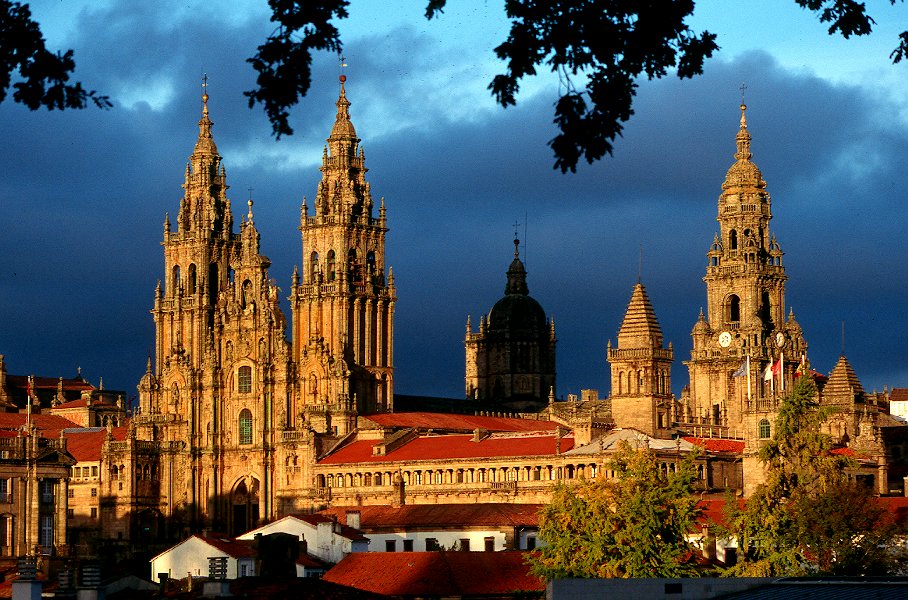 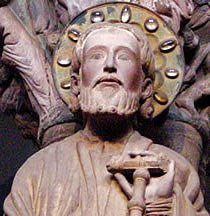 Santiago de Compostela es la última parada del camino. En total se recorren  863 km.